муниципальное бюджетное дошкольное образовательное учреждение
«Детский сад №257»
Лин-проект«Оптимизация процесса информирования работников Учреждения и обмена рабочей информацией»
Руководитель проекта: 
Казанцева Екатерина Наиловна, 
старший воспитатель
Паспорт проекта  «Оптимизация процесса информирования работников Учреждения и обмена рабочей информацией»
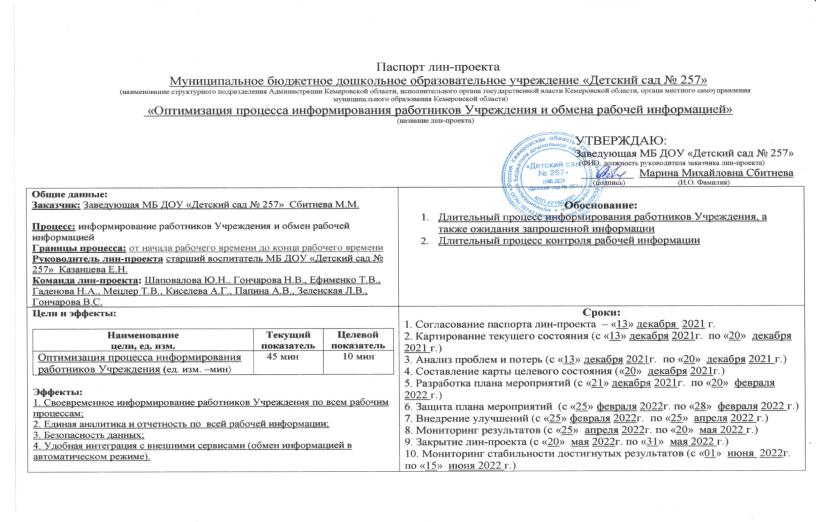 Команда проекта
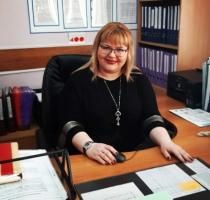 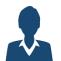 Руководитель лин-проекта старший воспитатель МБ ДОУ «Детский сад № 257»  Казанцева Е.Н.
Команда лин-проекта:
Сбитнева М.М., заведующая; 
Шаповалова Ю.Н., воспитатель; 
Гончарова Н.В., воспитатель;
Ефименко Т.В., музыкальный руководитель;
Гаденова Н.А., учитель – логопед;
Мецлер Т.В., учитель – логопед;
Киселева А.Г., инструктор по физической культуре;
Папина А.В., делопроизводитель;
Зеленская Л.В., медицинская сестра;
Гончарова В.С. заведующая хозяйством.
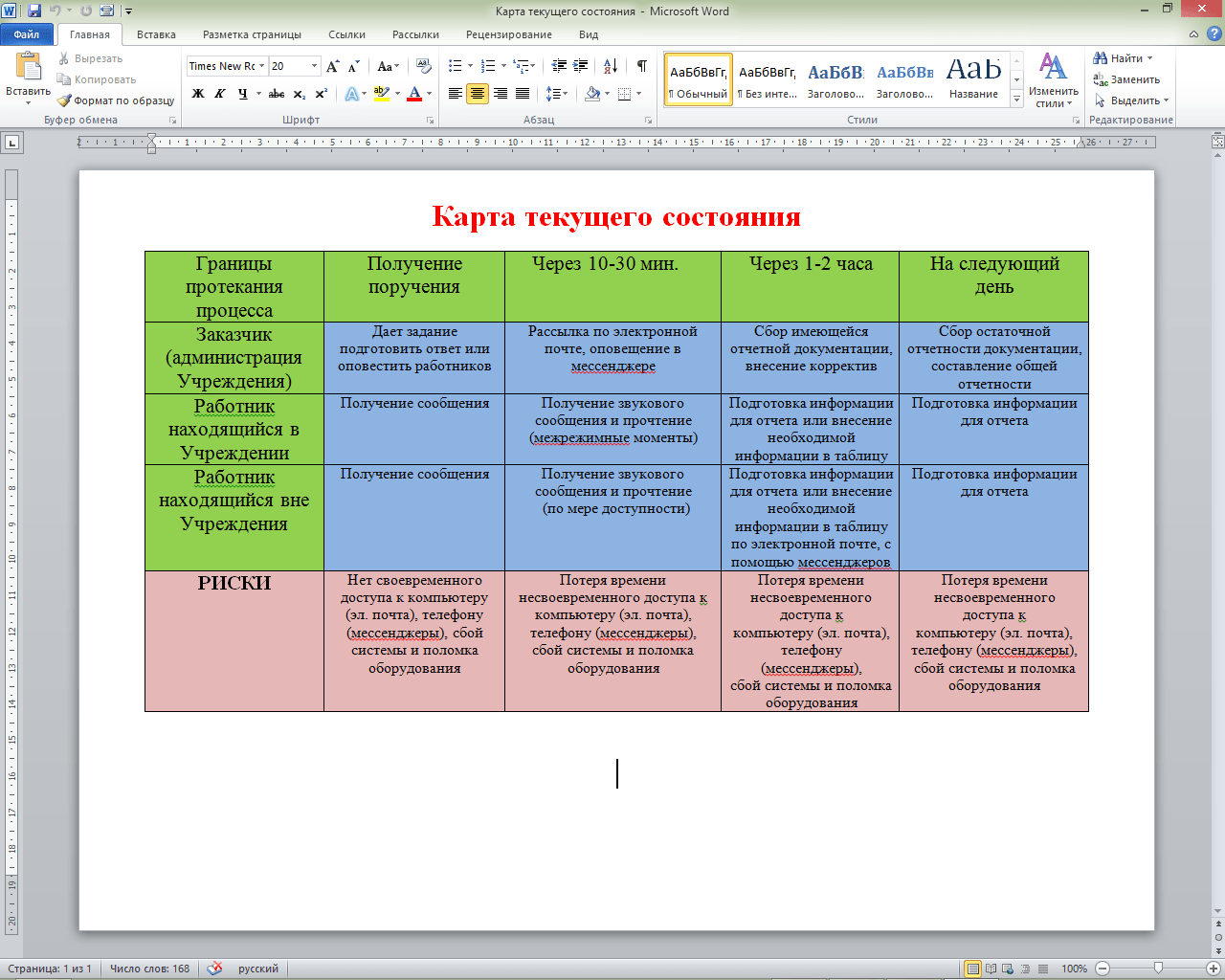 Пирамида проблем
Длительное жидание ответа
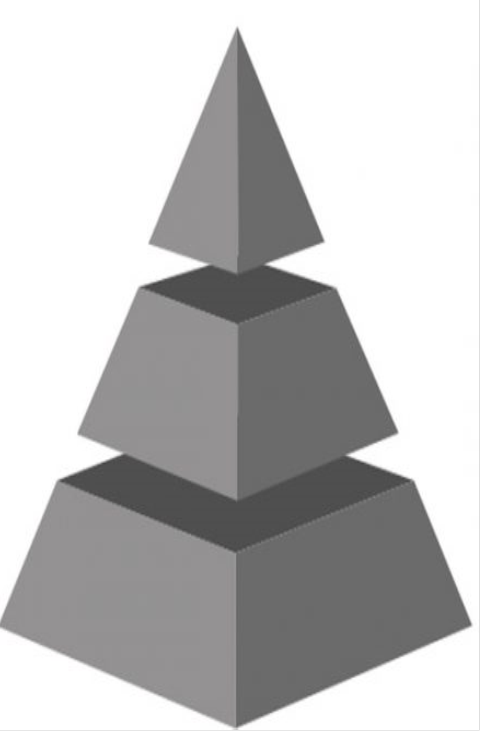 Нет своевременного доступа к компьютеру или др. гаджету
Специфика условий работы
Недостаточная компьютерная грамотность мл. состава работников
Проблема с своевременным информированием работников
Принятые решения по устранению проблем
1. Организация рабочего пространства. Свободный доступ к компьютерам в методическом кабинете Учреждения
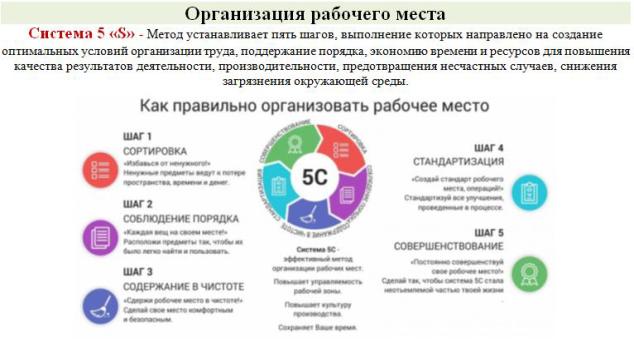 Принятые решения по устранению проблем
2. Единый звук оповещения в гаджетах на пришедшее сообщение (стандартный звуковой эффект №1)
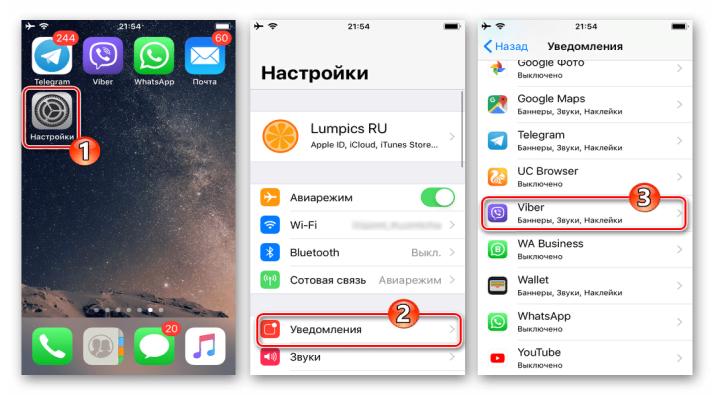 Принятые решения по устранению проблем  
3. Повышение компьютерной грамотности мл. персонала
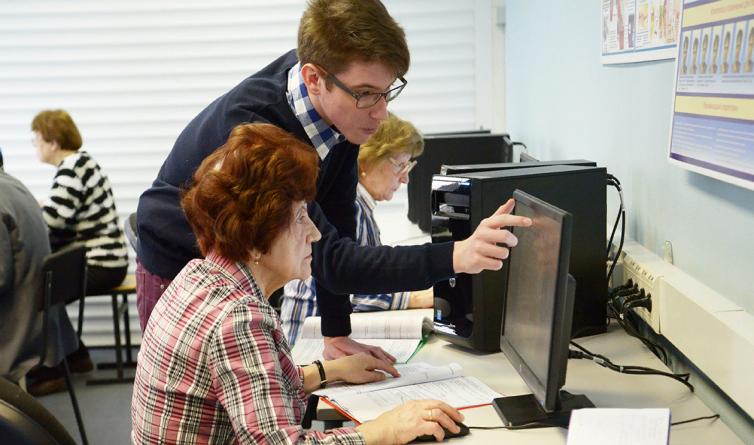 Принятые решения по устранению проблем
4. Доступ к общей информации — перенос отчетности и др. информации в google формы
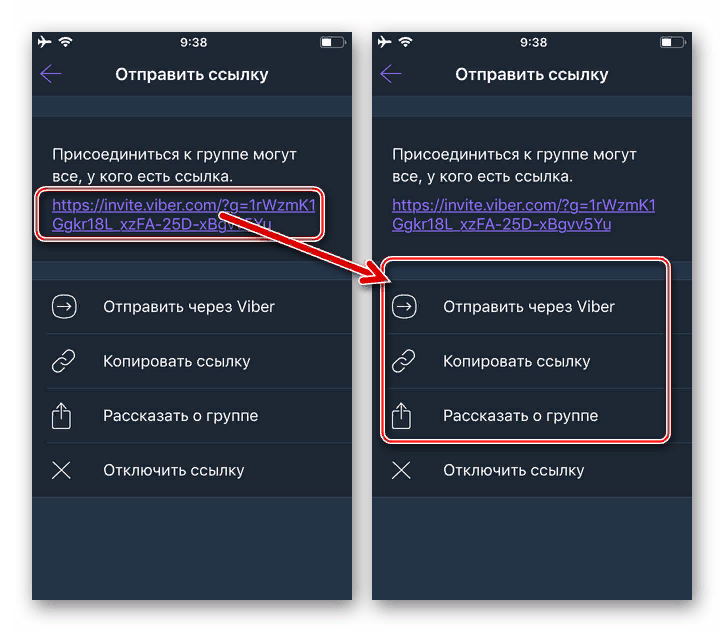 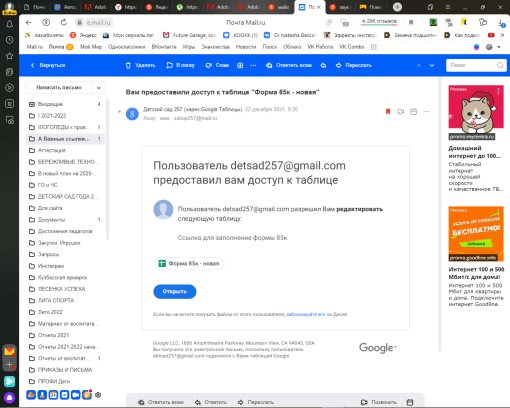 Содержание  информации в google формах
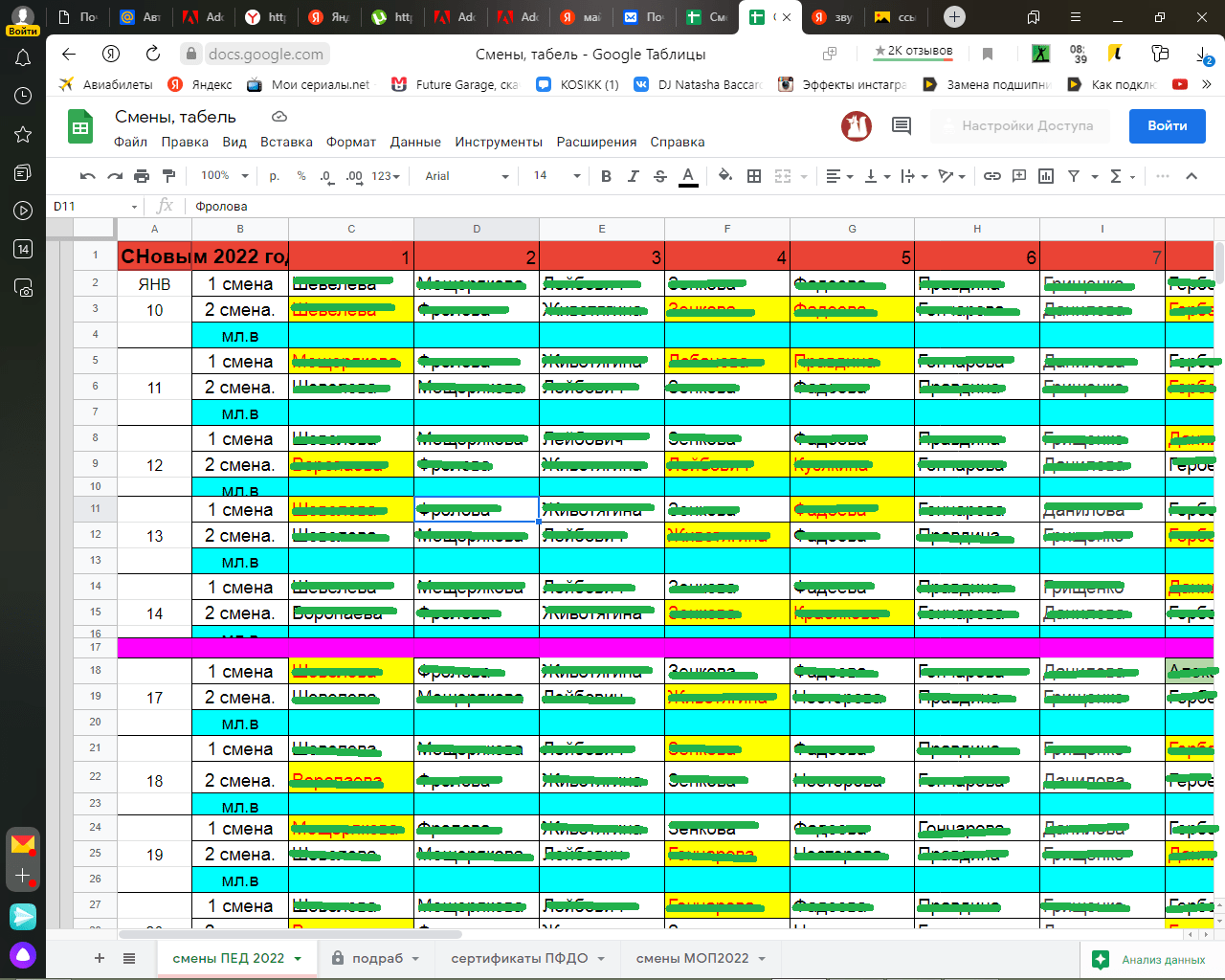 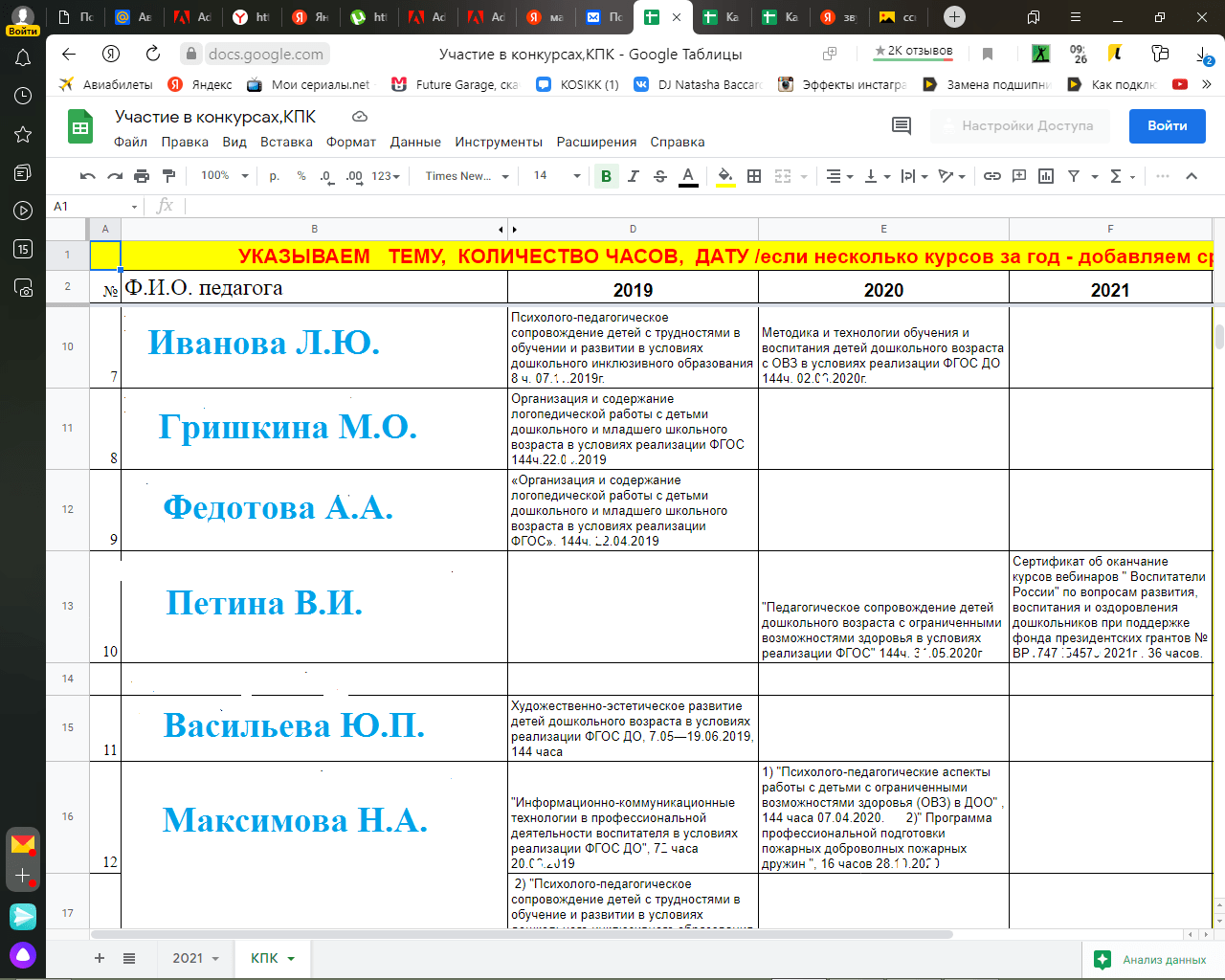 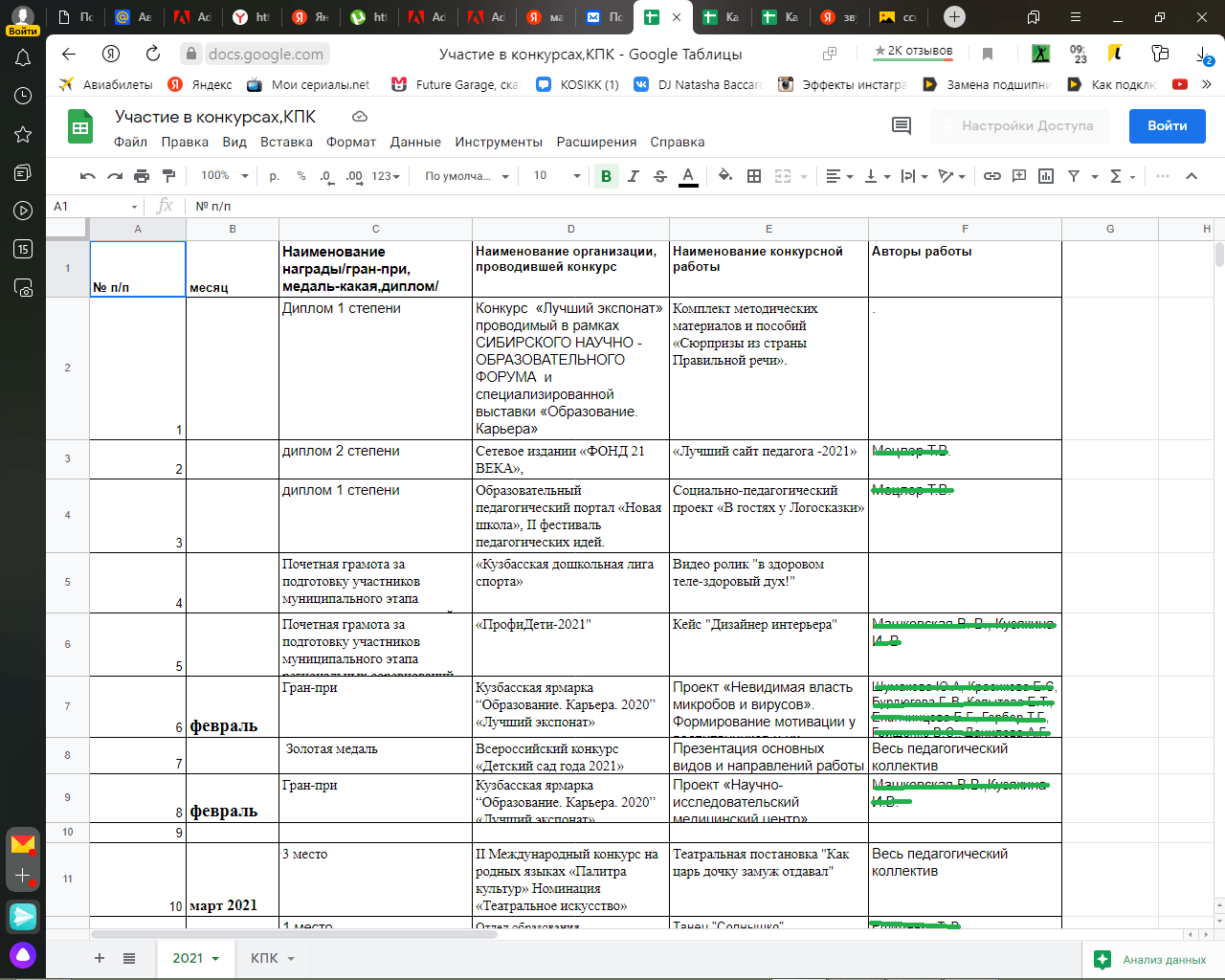 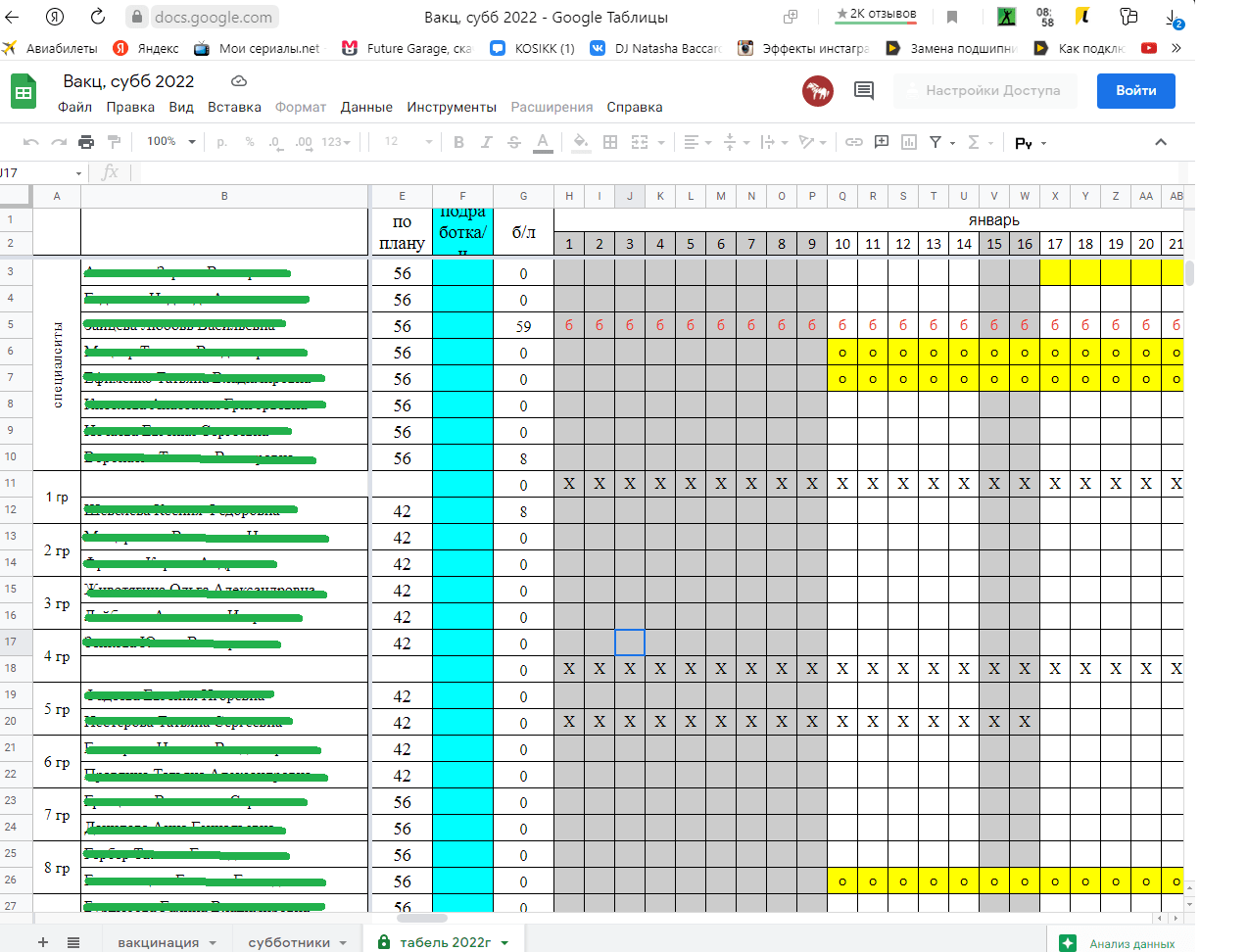 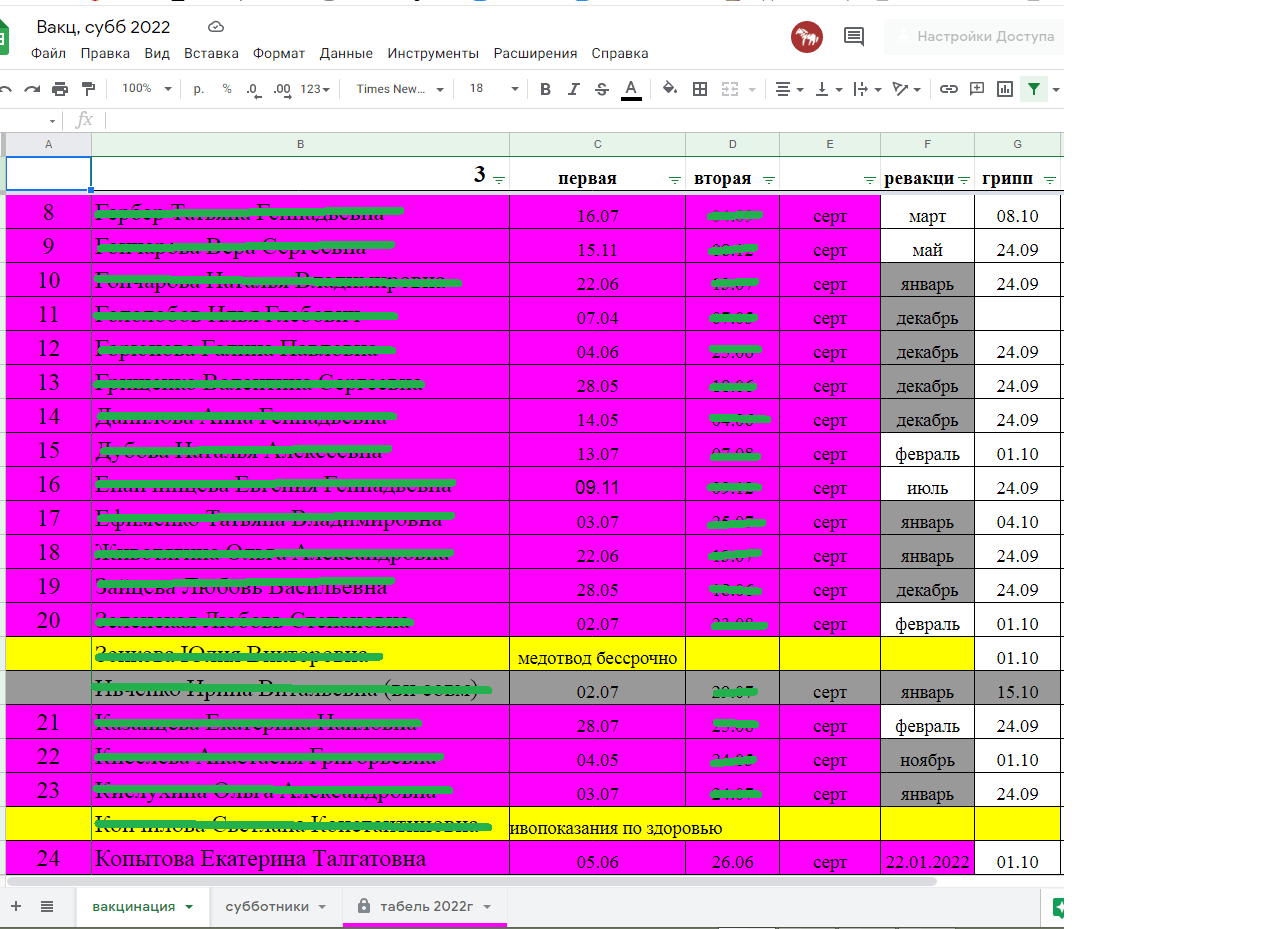 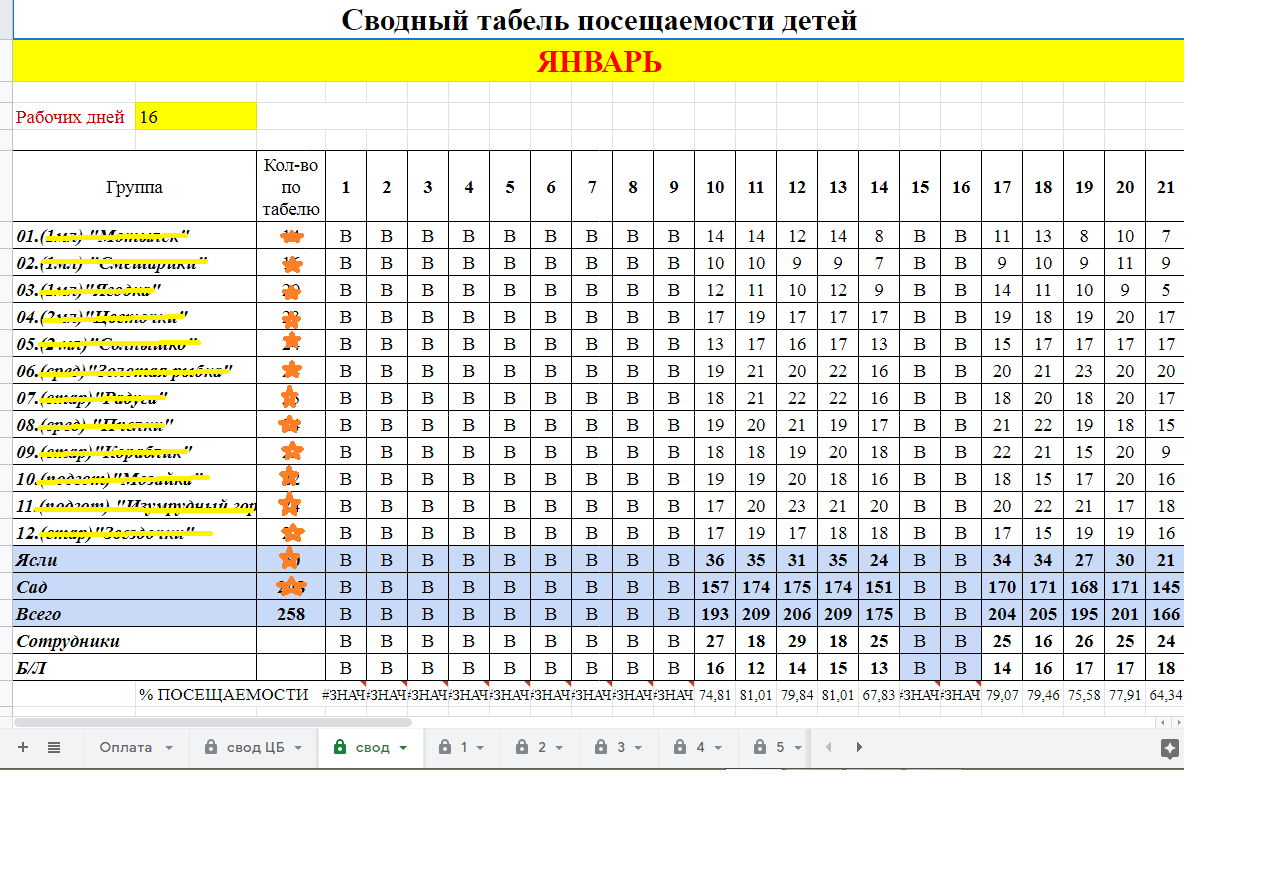 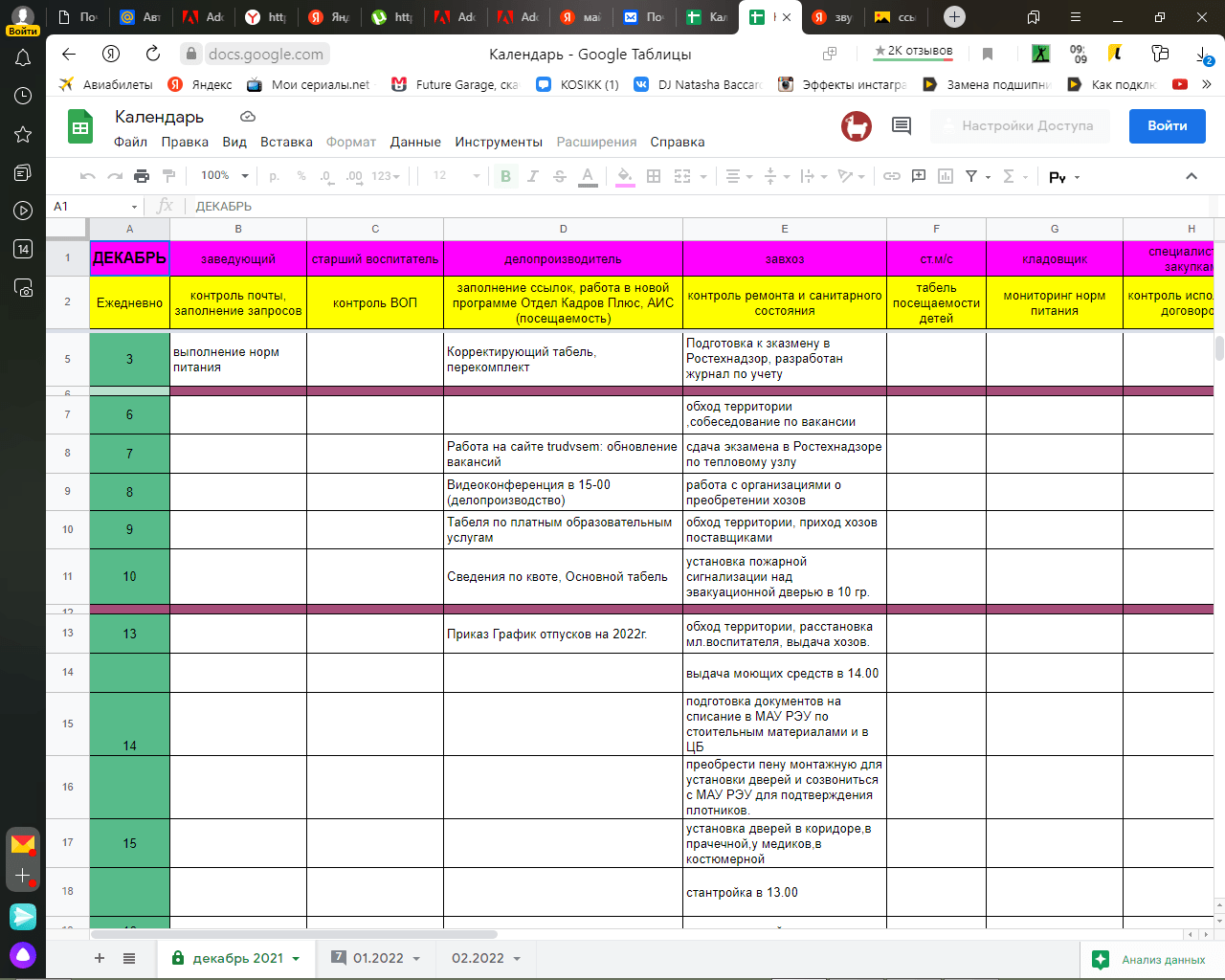 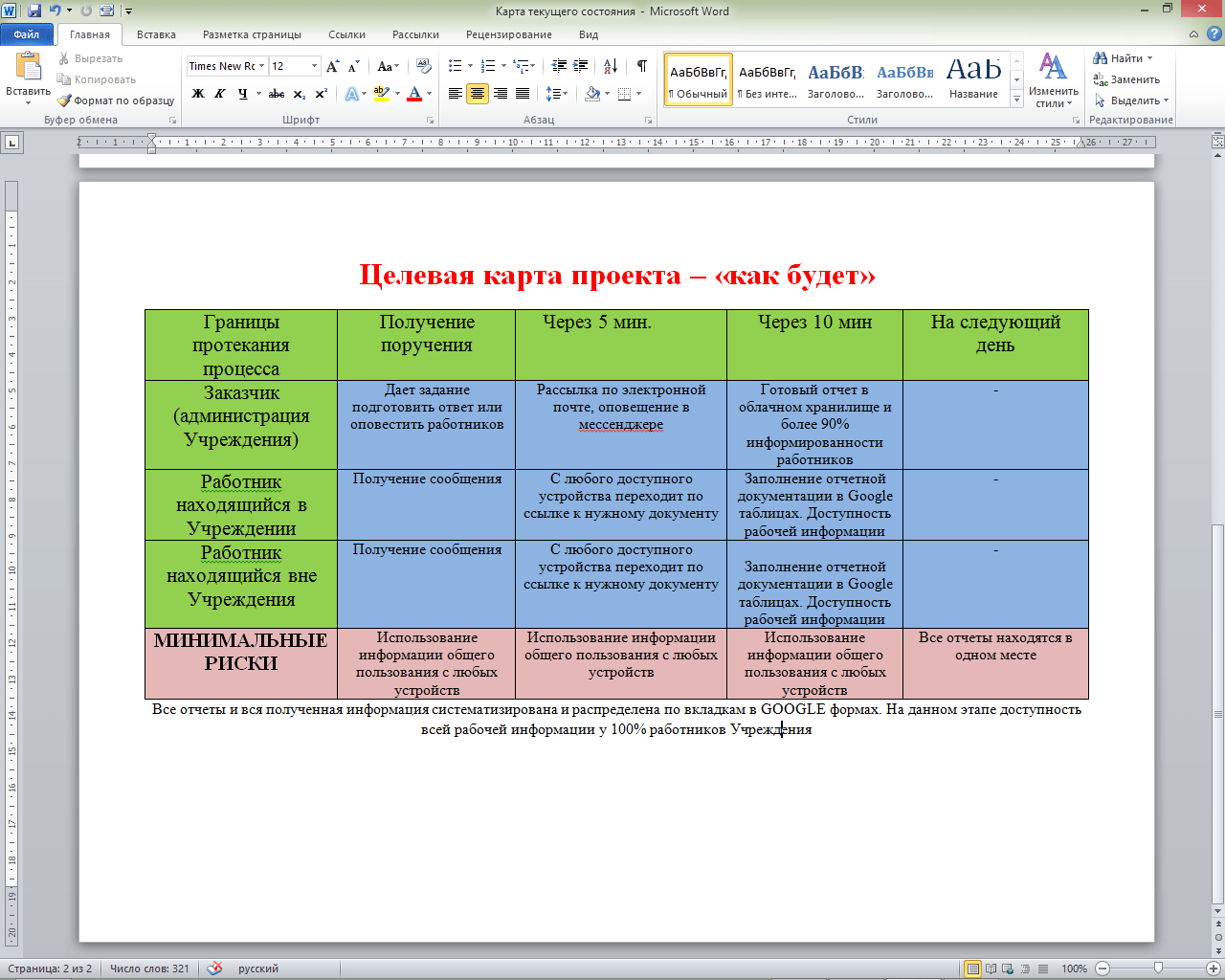 муниципальное бюджетное дошкольное образовательное учреждение
«Детский сад №257»
Спасибо за внимание!